Методическое объединение
«Применение современных информационно – коммуникационных технологий в моей педагогической деятельности»
Тимофеева Виктория 
Валерьевна, 
высшее педагогическое образование,
педагогический стаж 10 лет 
МБОУ «СОШ № 2»
Актуальность
Новые возможности для образования: новые и новейшие интерактивные технологии
Дистанционное обучение
Современные ФГОС
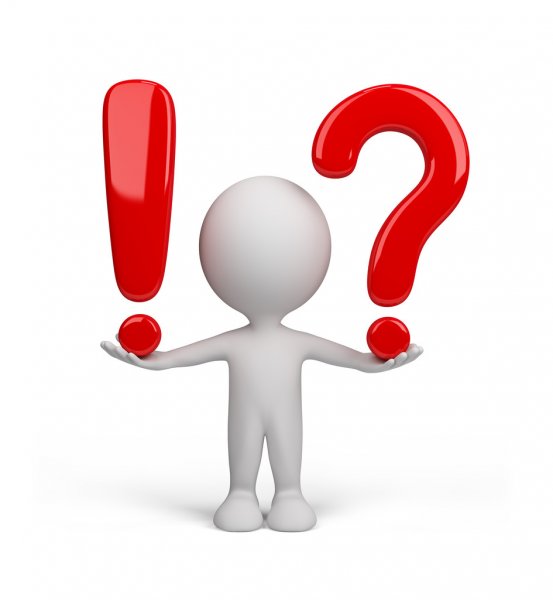 Доступность образования 24/7
Развитие высоких технологий
Успешная личность, свободно ориентирующаяся в современном мире
Работа с информацией
Проблемы

Отсутствие базовых навыков владения ПК и поиска информации в сети Интернет
Дети в начальной школе не имеют первоначальных навыков работы в сети
Низкая мотивация к изучению иностранного языка

Разнообразие материала во всемирной сети
Необходима систематизация доступного материала
Изучение различных образовательных интерактивных платформ
Цель
Повышение уровня  владения иностранным языком посредством использования  современных ИКТ

Задачи:
сформировать первоначальные базовые навыки работы с компьютером;
мотивировать к изучению иностранного языка посредством использования в работе разнообразных интернет платформ;
систематизировать учебный материал на личном интернет ресурсе;
стимулировать познавательную деятельность высокомотивированных школьников;
Методологическая основа

Дифференцированный  подход в обучении иностранному языку с применением ИКТ

Теоретическая база
Полат Е. С. «Использование Интернет-технологий и ресурсов в системе образования».
Цветкова Л.А. «Использование компьютера при обучении грамматике в начальной школе».
Владимирова Л. П. «Новые Информационные технологии в обучении иностранным языкам».
«Этапы работы с ИКТ в моей деятельности»

2006 год – создание интерактивных упражнений с помощью программы Power Point
2007 год – апробация этих упражнений на учащихся МБОУ «СОШ №2»
2008 год – обучение на курсах повышения квалификации по теме самообразования, написание статей в сборник школы
2009 год – сбор и систематизация материала на персональной интернет странице, использование материала на практике
2010 год – изучение новых платформ, программ, интерактивных учебников
2013 год – апробация на учащихся использования в обучении интерактивного учебника Skysmart, учебной платформы Learningapp.org
2014 – 2017 год – участие в дистанционных олимпиадах с учащимися
 с 2017 год а– активное внедрение в свою практику интерактивных способов взаимодействия с учащимися, коллегами, родителями: интернет чат, Skype, Zoom, Google формы, разработка серии упражнений на платформе Learningapp.org
Тиражирование опыта среди коллег
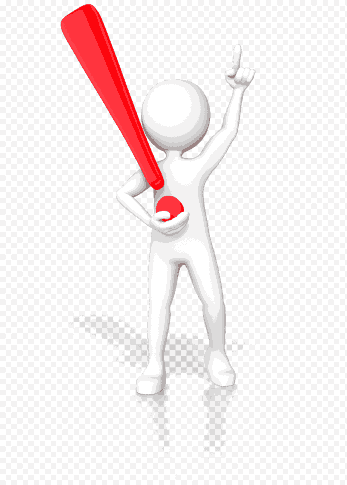 Урок, занятие, построенные с применением платформы Learningapps.org
Система оценивания
Содержание
Основа
Учитель – наставник, учитель - помощник
индивидуальный подход
Критериальное оценивание
Аутентичный материал
Расширение знаний
Оценка на платформе
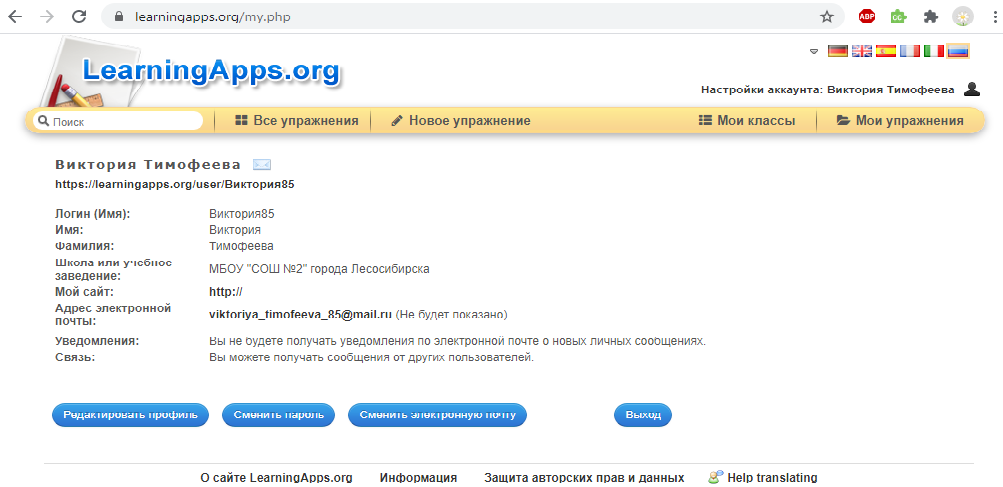 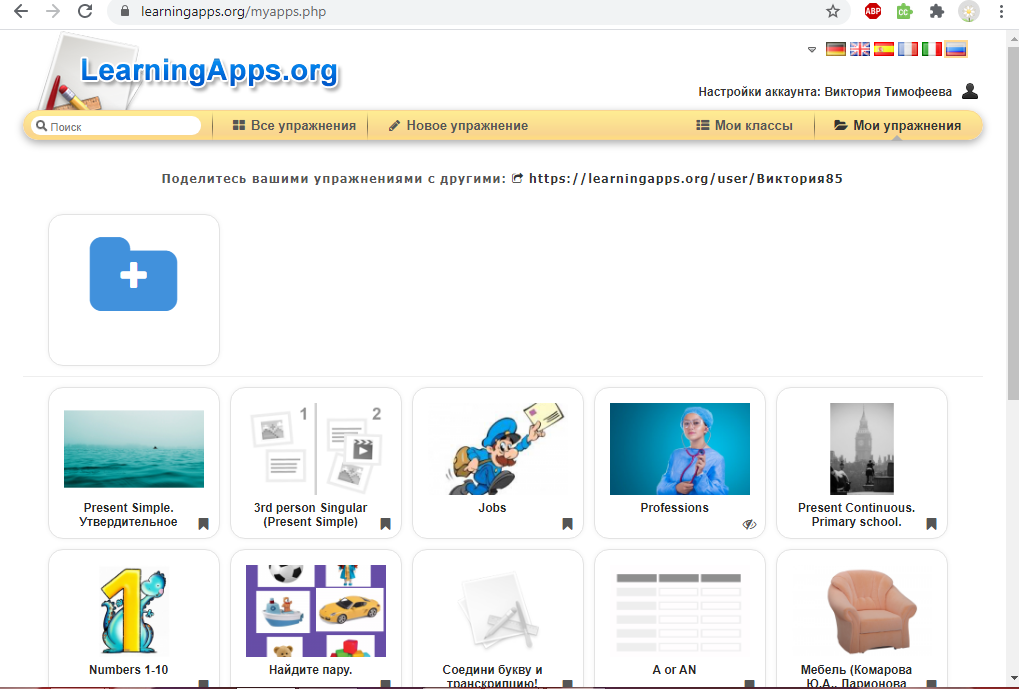 Внеурочная деятельность



Олимпиадное движение

ВсОШ 
дистанционные олимпиады «Фактор роста»


 Проект «Создание QR –code достопримечательностей города Лесосибирска»
Достижения
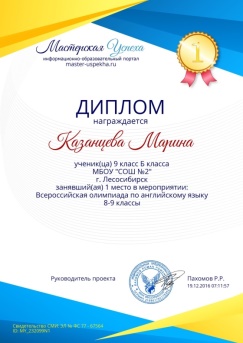 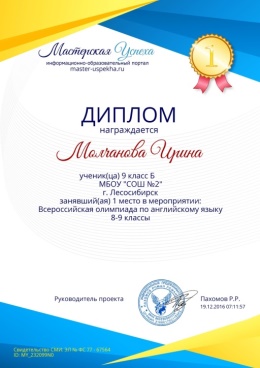 Внеклассная деятельность
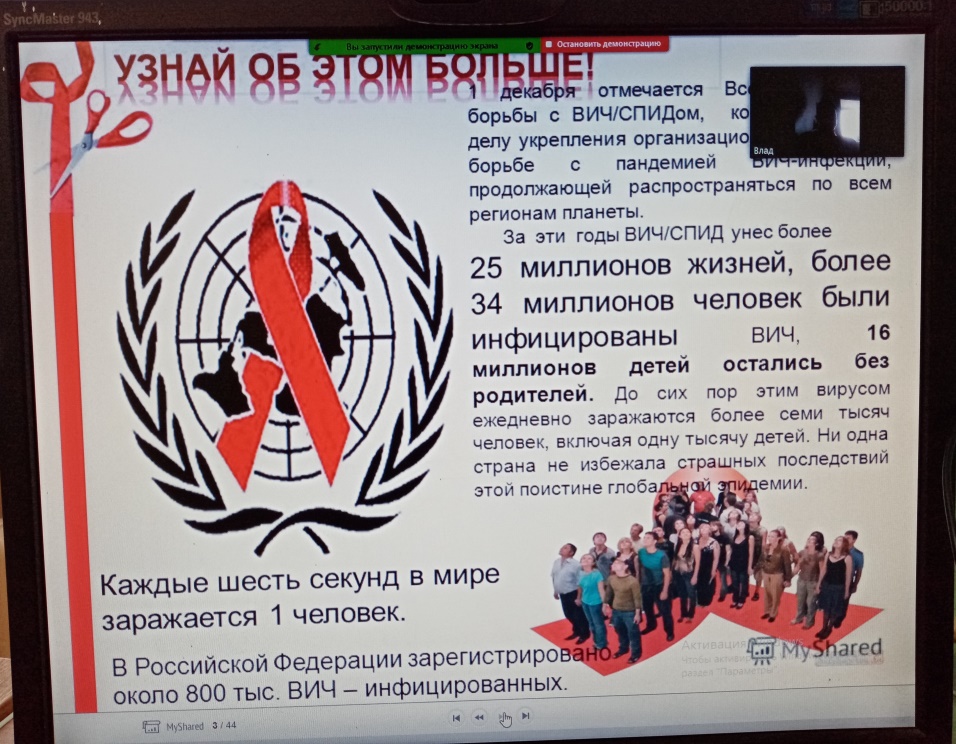 Классные часы
Воспитательные мероприятия
Онлайн – экскурсии
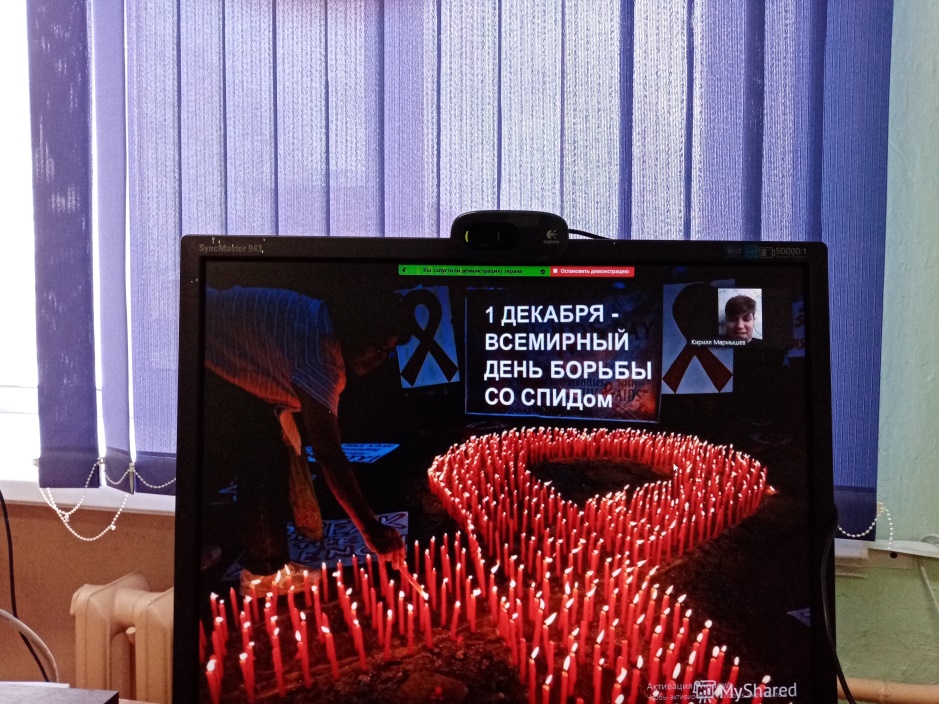 Методическая копилка
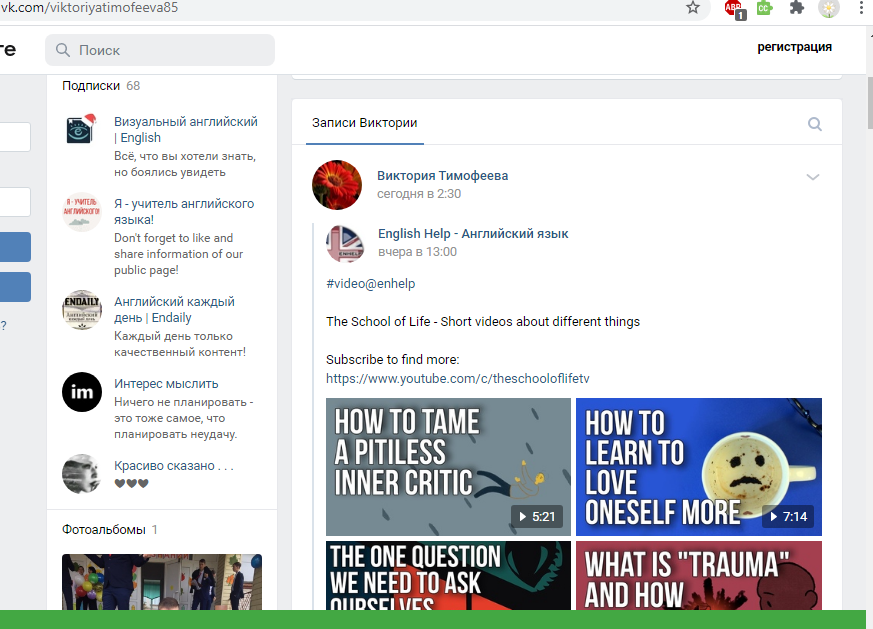